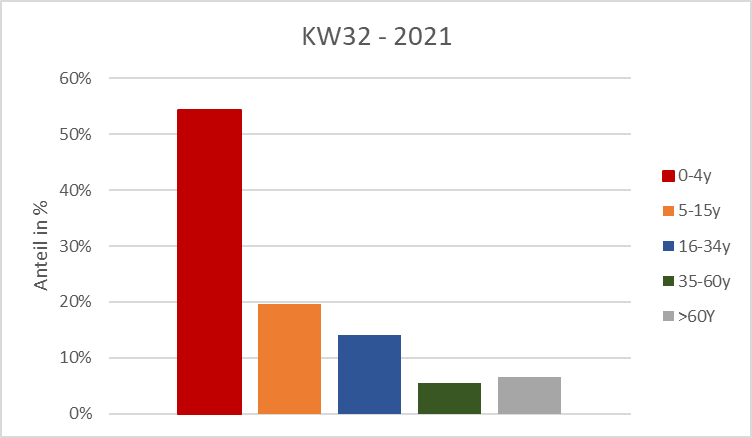 KW32
92 Einsendungen
25 Arztpraxen (+/- 0) / 13 Bundesländer
71% Positivenrate
18.08.2021
1
Virologisches Sentinel AGI
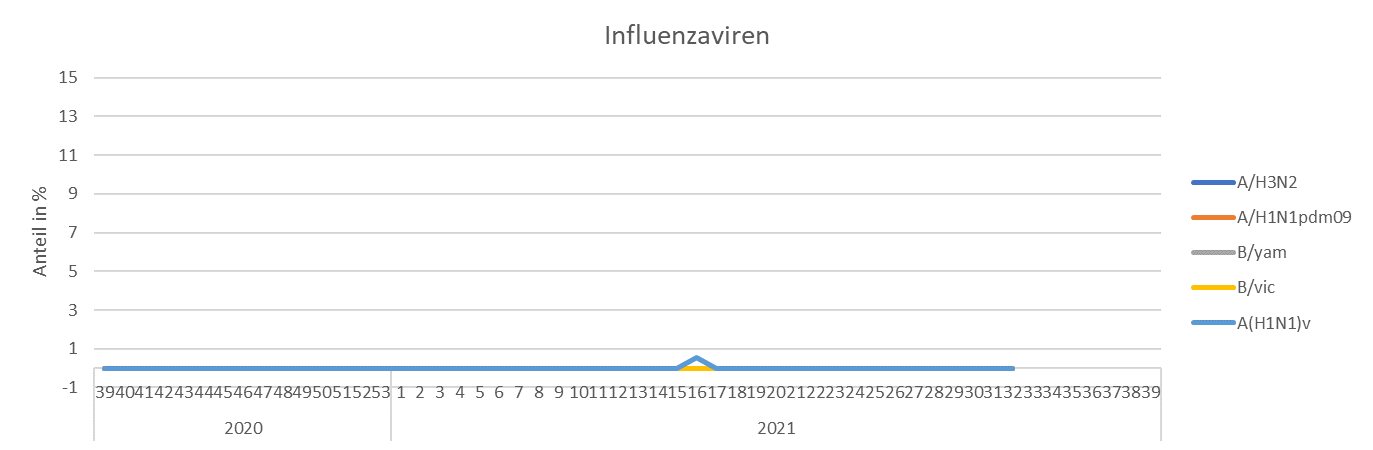 18.08.2021
Virologisches Sentinel AGI
2
2x Doppelinfektion (PIV-3/HRV)
alle PIV-3
18.08.2021
Virologisches Sentinel AGI
3
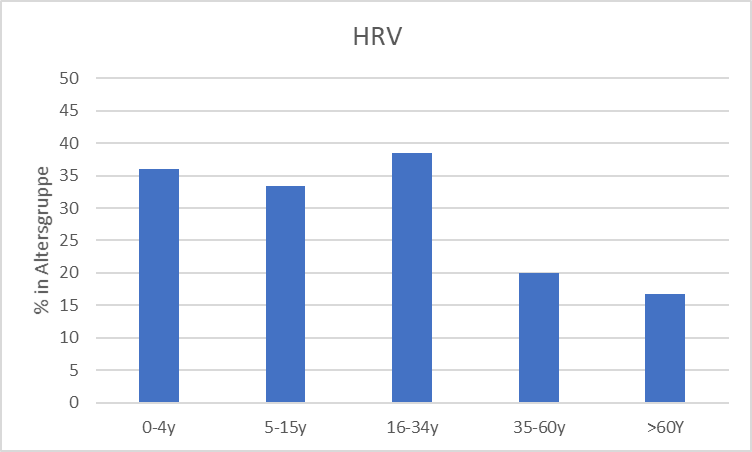 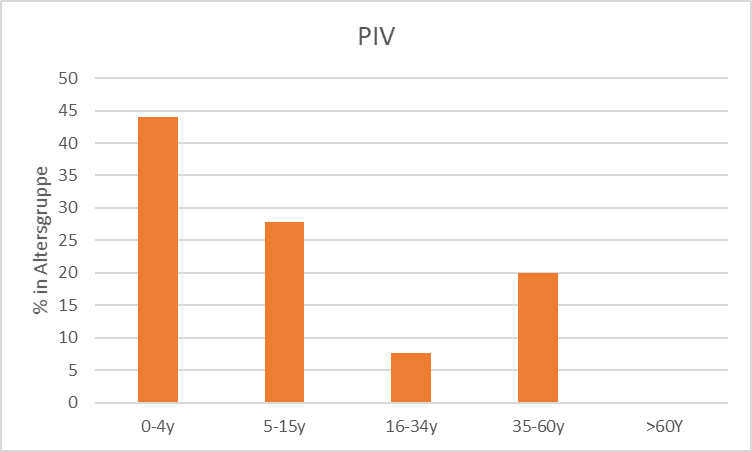 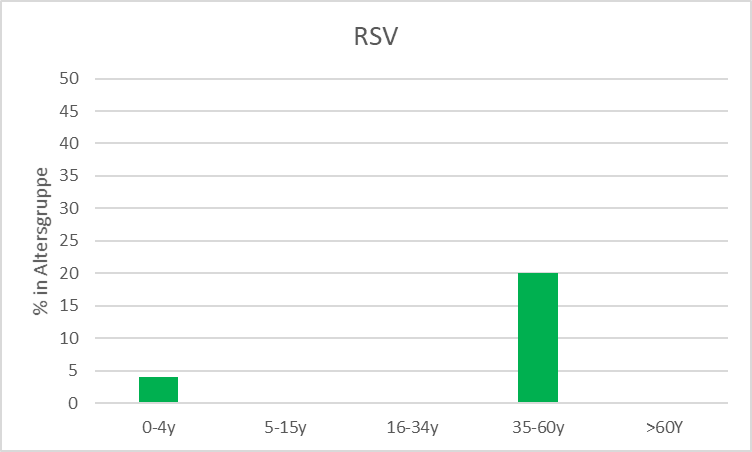 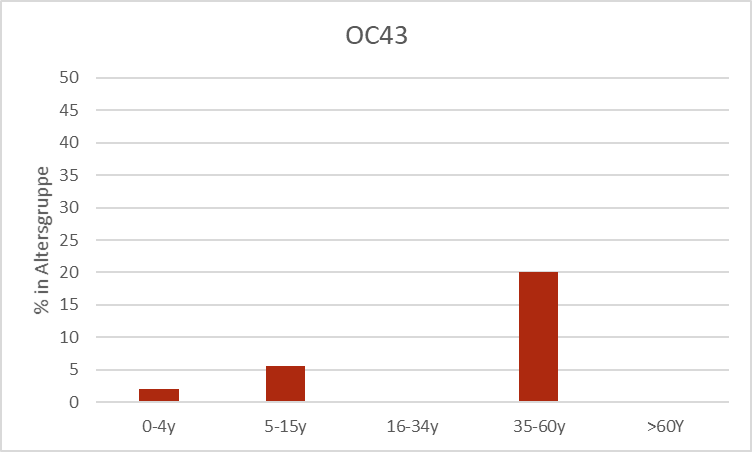 18.08.2021
Virologisches Sentinel AGI
4